Get With The Guidelines® – Stroke
Illinois Critical Access Hospital Network

Renee M. Sednew, MPH
American Heart Association


October 22, 2018
Overview/Goals
Navigate Get With The Guidelines – Stroke®: Patient Management Tool, Coding Instructions, Reports  
Idea for new quality improvement project at your hospital  
Sample Stroke Resources 
Network/connect with other hospital 
Login to Get With The Guidelines® during this call
10/21/2018
©2013, American Heart Association
2
Stroke Guidelines
professional.heart.org
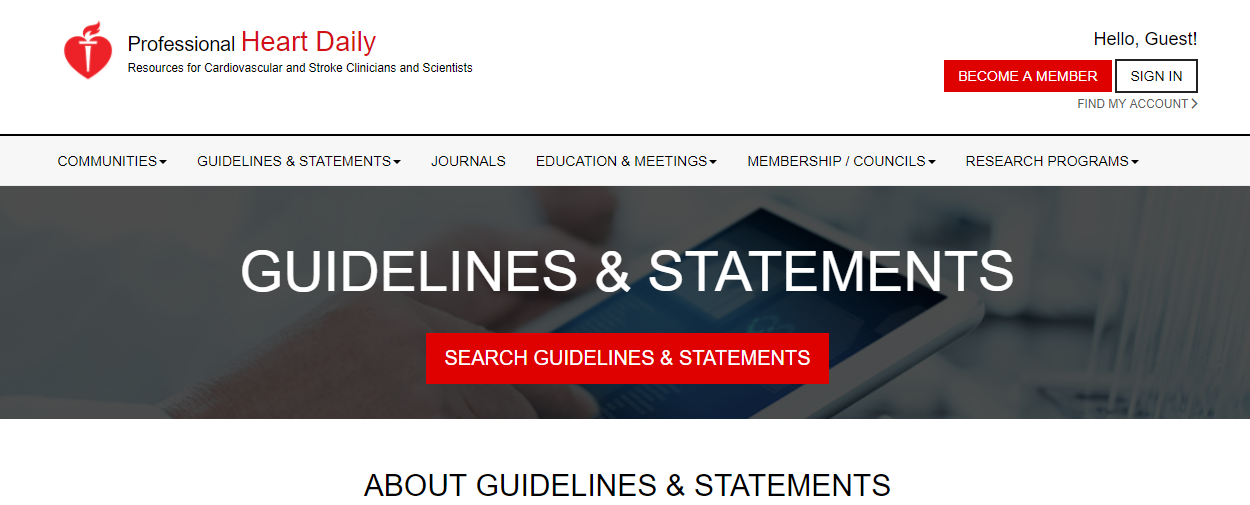 10/21/2018
©2013, American Heart Association
3
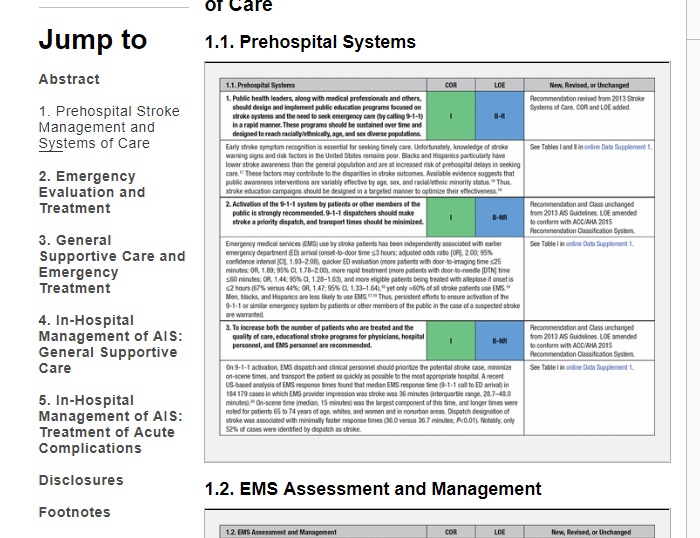 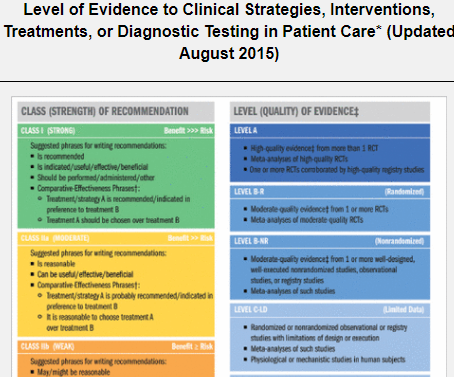 10/21/2018
©2013, American Heart Association
4
Get With The Guidelines® (GWTG)
Systems of Care 
Hospital Performance Improvement 
Trend Reports
Benchmark Data – ICAHN, state, national 
Data collection for IDPH Acute Stroke Ready Hospital designation  
Time Tracker Report
10/21/2018
©2013, American Heart Association
5
Get With The Guidelines-Stroke in IL
Approximately 80% of all ischemic stroke discharges in Illinois come from hospitals enrolled in Get With The Guidelines® – Stroke
115 Participating Illinois Hospitals 
33 ICAHN Hospitals
10/21/2018
©2013, American Heart Association
6
Get With The Guidelines – StrokeIllinois Benchmark Groups
Hospital systems benchmarks
EMS regional benchmark groups
Midwest Stroke Action Alliance Benchmark Group
Illinois Critical Access Hospital Network Benchmark & Super User Group
Chicago Benchmark & Super User Group
10/21/2018
©2013, American Heart Association
7
Key Contacts
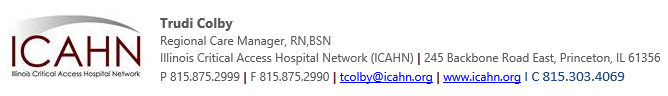 Get With The Guidelines questions – Renee Sednew 
renee.sednew@heart.org
312-476-6661
GWTG Technical & Account Issues = IQVIA Help Desk
(888) 526-6700
InfosarioOutcomeSupport@quintiles.com
10/21/2018
©2013, American Heart Association
8
Login
www.heart.org/qualityregistrylogin




Forgot username or password
Training – available with IQVIA and Renee 
Adding new users – Contact Renee
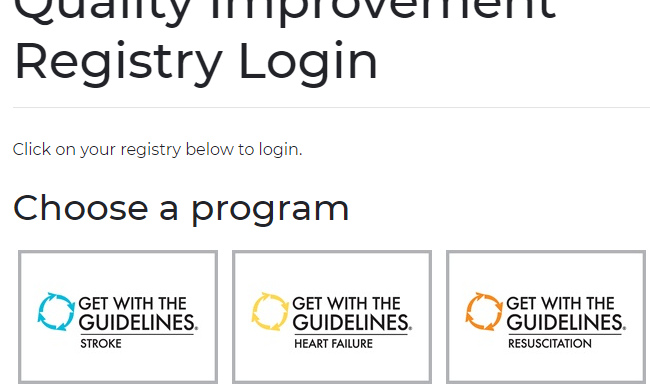 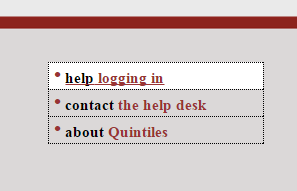 10/21/2018
©2013, American Heart Association
9
Community Page Highlights
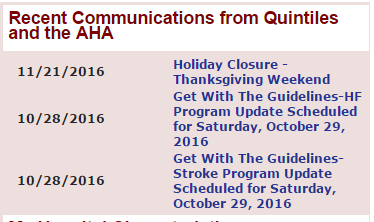 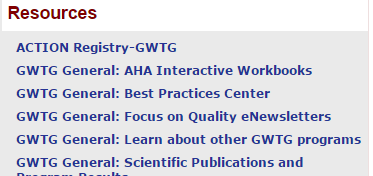 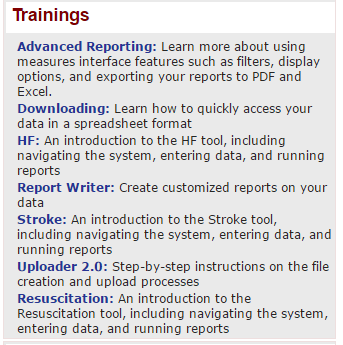 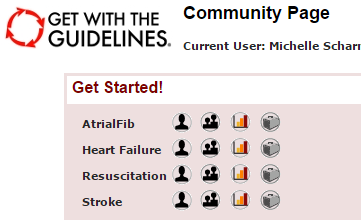 New patient
Resources
Reports
Patient grid
10/21/2018
©2013, American Heart Association
10
Patient Management Tool (PMT) Resources
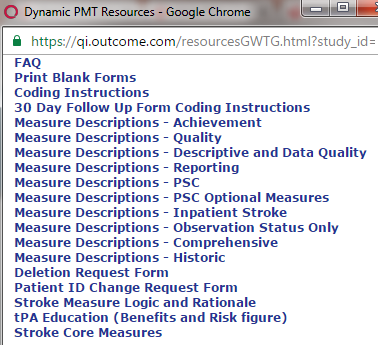 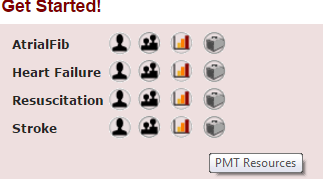 Detailed descriptions of measures
10/21/2018
©2015, American Heart Association
11
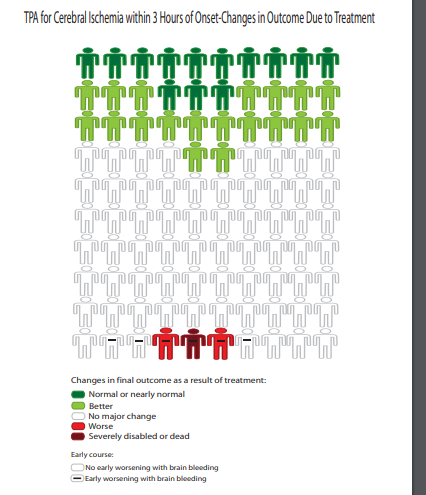 10/21/2018
©2013, American Heart Association
12
Coding Instructions
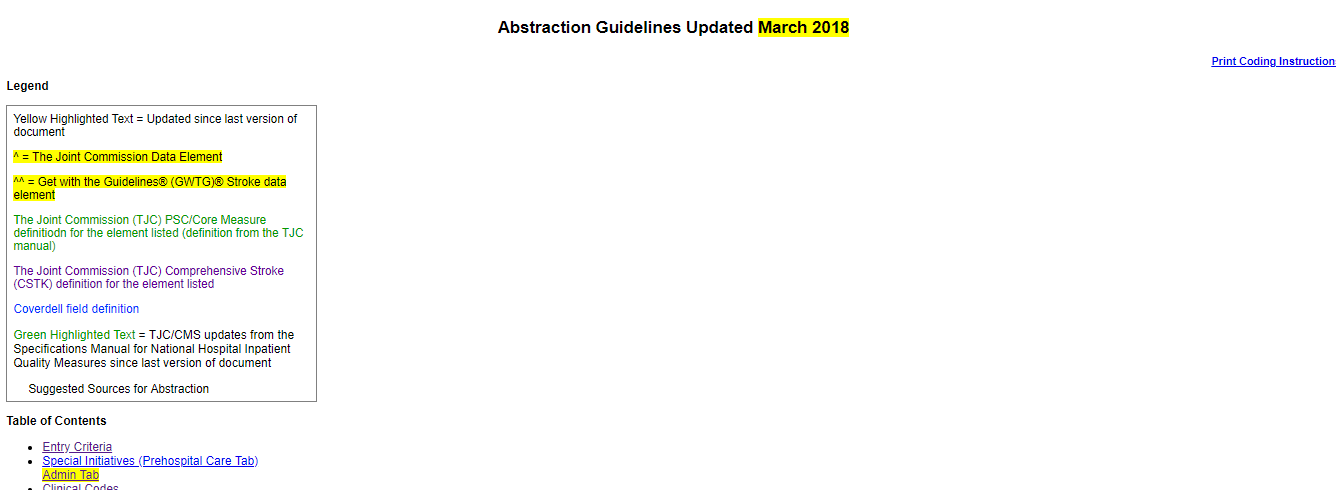 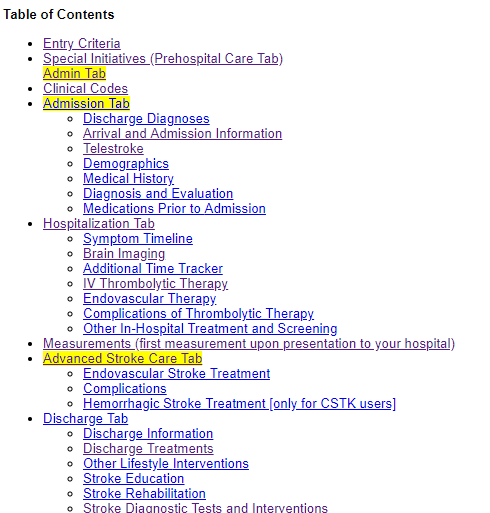 10/21/2018
©2013, American Heart Association
13
Entry criteria
Patients with a final/discharge diagnosis of stroke or transient ischemic attack can be included into the GWTG-Stroke® Registry. This includes cases with a principal/primary or secondary diagnosis of:
Cerebral Infarction
Intracerebral Hemorrhage (non-traumatic)
Ischemic Stroke
Stroke
Subarachnoid Hemorrhage (non-traumatic)
Transient Ischemic Attack (TIA)
Following is a list of the ICD-9-CM and ICD-10-CM codes commonly used to describe these diagnoses. For discharges prior to October 1, 2015 ICD-9-CM diagnosis codes are used for reporting diagnosis and ICD-10-CM codes for discharges on or after October 1, 2015.
SEE TABLES IN CODING INSTRUCTIONS
10/21/2018
©2013, American Heart Association
14
Optional and Excluded
Optional:
Patients who have an in-hospital stroke. Please note in-hospital strokes are excluded from all Achievement Measures, but are included in the GWTG Inpatient stroke measures.
Patients who present with stroke-like symptoms but who do not end up being diagnosed with a stroke or TIA (stroke mimics).
Patients evaluated, treated, and discharged from the ED (with no inpatient admission) to home or another location that is not an acute care hospital.
Patients discharged from observation status with no inpatient admission.
Patients admitted for the sole purpose of the performance of elective carotid endarterectomy or any revascularization. This type of patient would typically be excluded from GWTG-Stroke. Only enter this type of patient if needed to comply with TJC (or other) sampling plan or data entry requirements.
Exclude:
Patients < 18 years of age.
10/21/2018
©2013, American Heart Association
15
Notes and Abstraction Guidelines
Abstraction Guidelines:
Do not enter any personal health information/protected health information (PHI) in any free text "Comments" fields or Optional Fields 1-10, 11, & 12.
Make use of the   Suggested Sources for Abstraction as a guide to help find medical documentation for each data element. Only abstract data which is clearly documented in the medical records. When in doubt, consult with your local Stroke champion or Stroke team leader for clarification.
When there is a discrepancy in documentation status or a patient's specific variable, refer to the source of medical higher authority relevant to that variable
General notation:
ND = Not Documented. Select ND when there is no documentation in the medical record to explain why a treatment or intervention is not performed.
NC = None-Contraindicated. Select NC when a reason for non-treatment was documented in the medical record (e.g. not indicated, contraindicated, patient/family refused).
UTD = Unable to determine.
TJC = The Joint Commission
PSC = Primary Stroke Center
IV t-PA (or IV rt-PA) = Intravenous Tissue Plasminogen Activator
PMT = Patient Management Tool
©2013, American Heart Association
16
FAQs
TIAs
No Stroke Related Diagnosis 
Minimum # of Cases 
Minimum # of Data Elements
Data Submission 
TIA webinar: https://www.youtube.com/watch?v=LI65moumgjQ
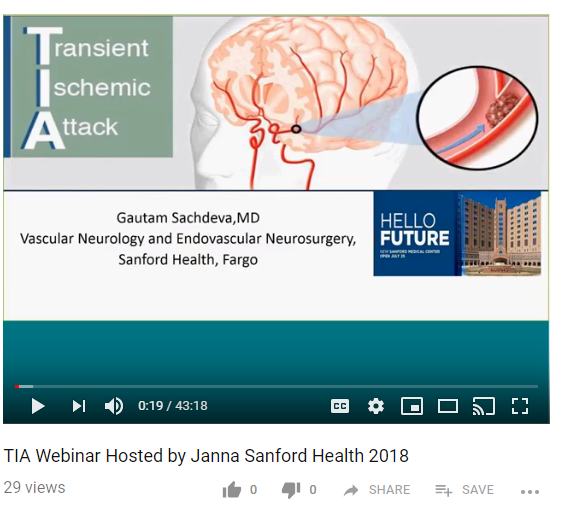 10/21/2018
©2013, American Heart Association
17
Navigation
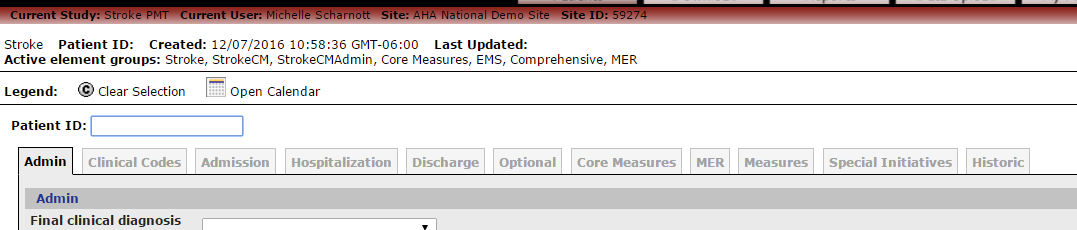 1.) Patient ID
2.) Save
10/21/2018
©2013, American Heart Association
18
Entering Patients – Tips
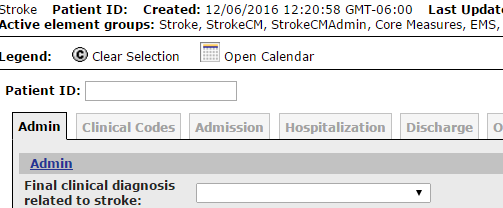 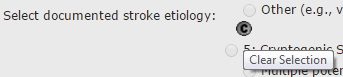 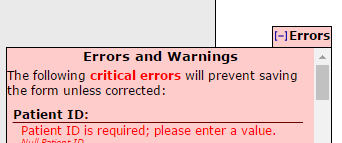 Types of "Errors"
Critical Errors - prevent from saving 
Errors -- prevent from saving as complete
Warnings -- informational, does not prevent from saving as complete
10/21/2018
©2013, American Heart Association
19
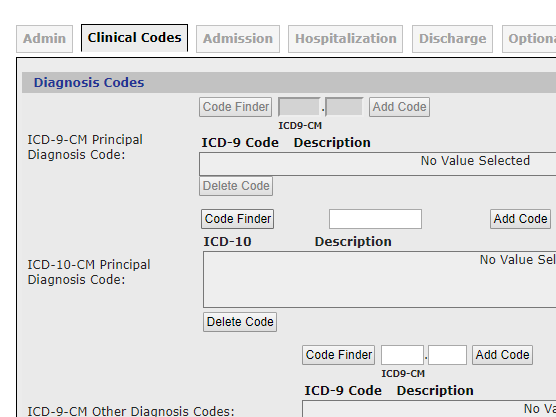 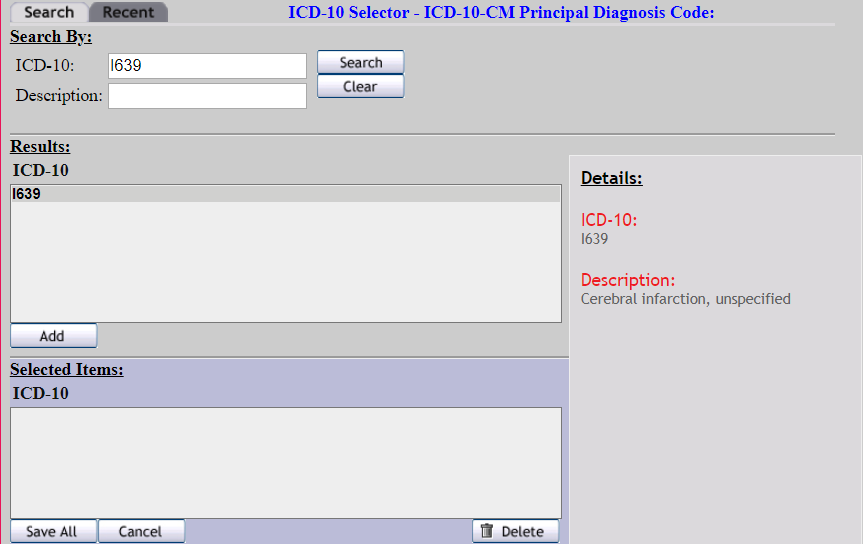 10/21/2018
©2013, American Heart Association
20
Hospitalization Tab
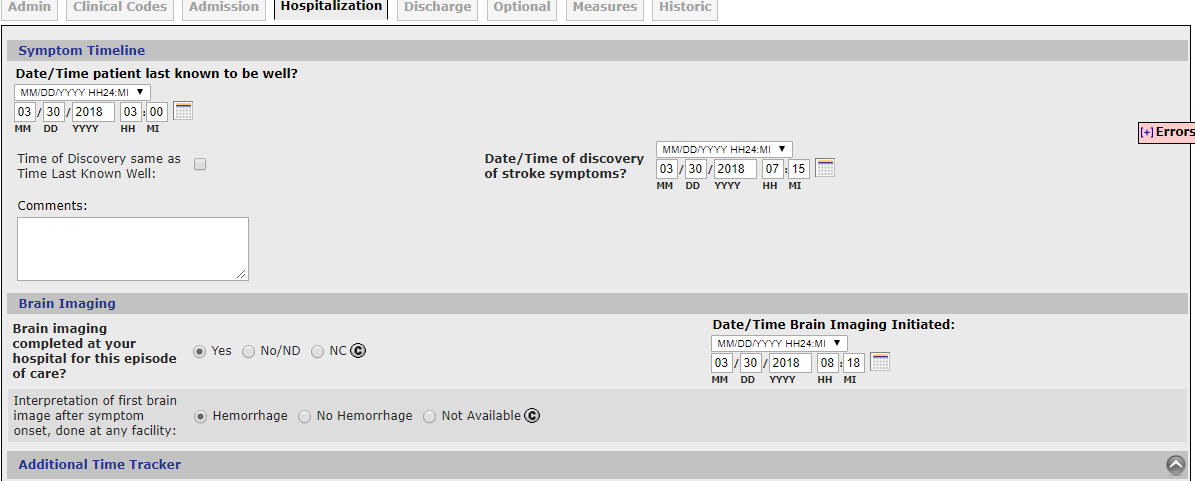 10/21/2018
©2013, American Heart Association
21
Hospitalization Tab
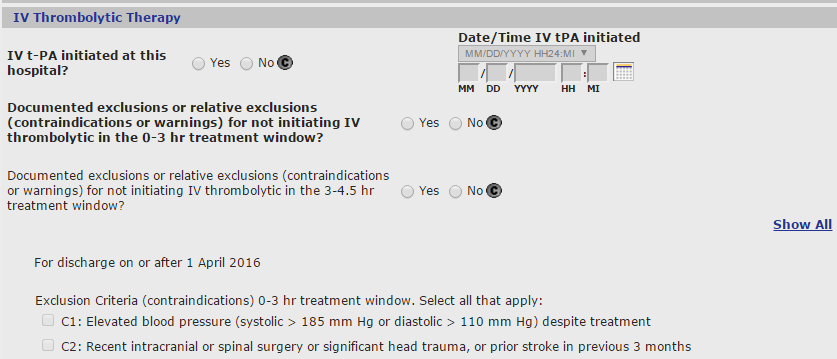 10/21/2018
©2013, American Heart Association
22
Admission Tab
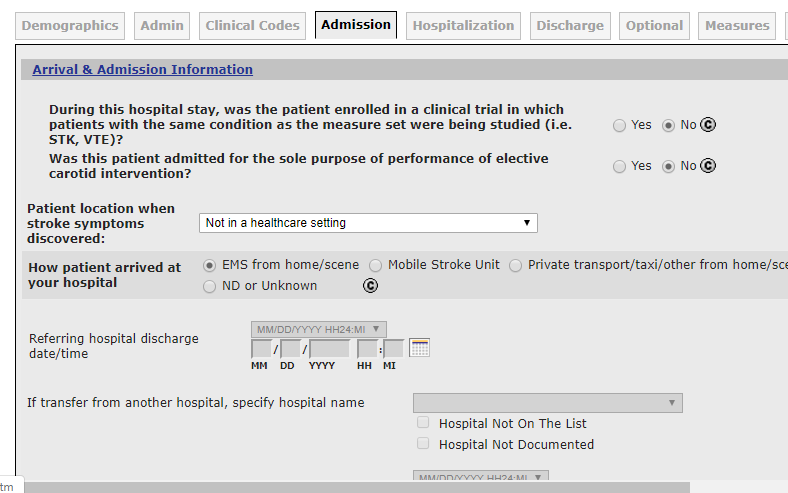 ©2013, American Heart Association
23
10/21/2018
Did you know…
Optional Fields
Transfer Data
Telestroke
Pre-Hospital Metrics
Time Tracker Report 
Data Download
10/21/2018
©2013, American Heart Association
24
Optional Tab
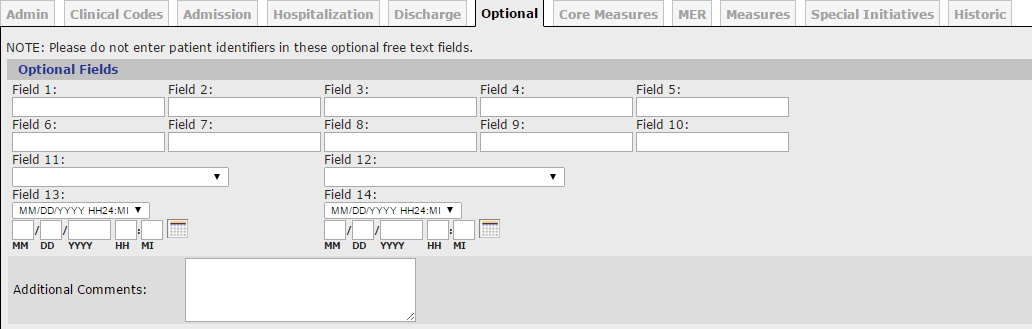 10/21/2018
©2013, American Heart Association
25
Transfer TO hospital name and reason for transfer (Admin tab)
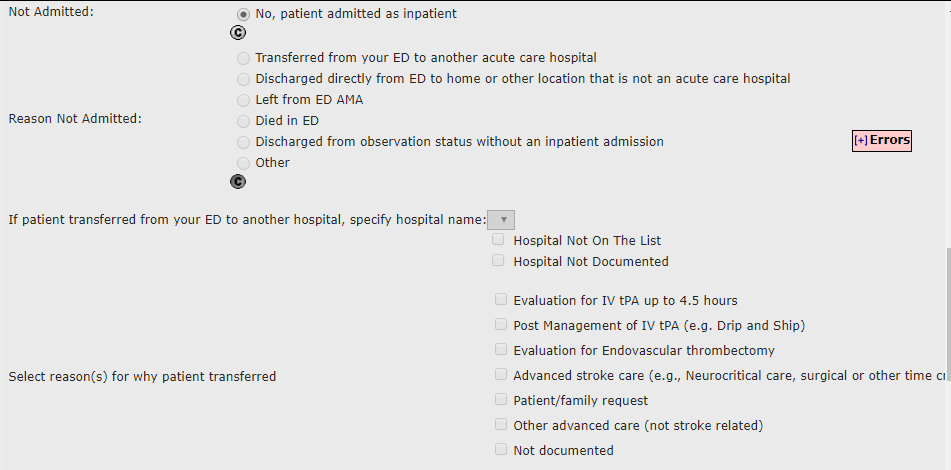 10/21/2018
©2013, American Heart Association
26
Transfer FROM hospital name and reason for transfer (Admission Tab)
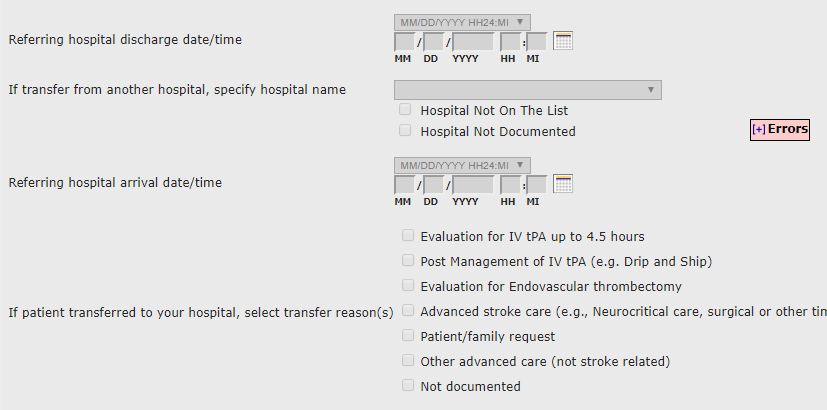 10/21/2018
©2013, American Heart Association
27
Telestroke Data Elements
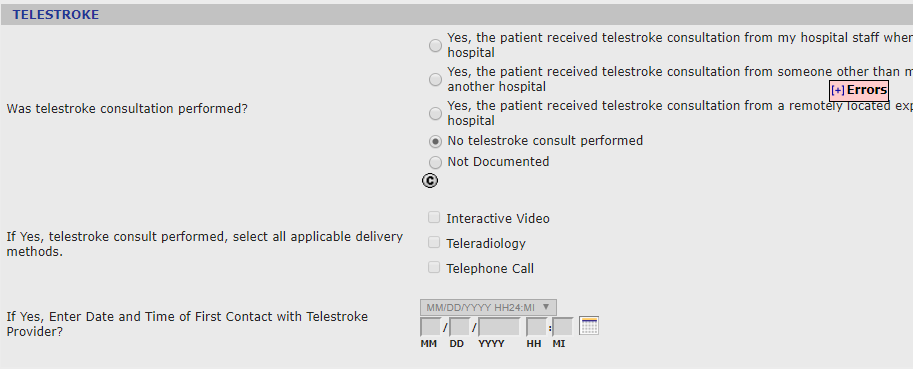 10/21/2018
©2013, American Heart Association
28
How to Enable Telestroke Elements:
1. Login to GWTG – Stroke module
2. On the Community page, select the Update Stroke Site Characteristic hyperlink
3. On the organization form, scroll to the bottom of the page to “Settings”
4. Select “Enabled” for “Telestroke Consultation” (select “Disabled” to turn off)  
5. Ability to indicate at site level if primarily a provider or recipient of telestroke consultation:
	- Select “Provider of telestroke consultation” if you’re a referral center that provides telestroke services and happen to cover some of your own ED shift with your own telestroke providers. 
	- Select “Recipient of telestroke consultation” if you primarily receive telestroke consultation for your front-door patients and tend to transfer patients somewhere else.
10/21/2018
©2013, American Heart Association
29
Special Initiatives Tab: Pre-Hospital
Pre-Hospital Data Elements, such as:
EMS agency name or number
Run/Sequence Number
Date/Time Call received by EMS agency 
Blood Glucose level )mg/dL)
Pre-hospital stroke screen performed – Yes/No/Not documented
Etc. 
Instructions to Enable: Contact IQVIA Help Desk to request “Special Initiatives Tab” (888) 526-6700 or InfosarioOutcomeSupport@quintiles.com
Once Enabled, accessible from Patient Management Tool:
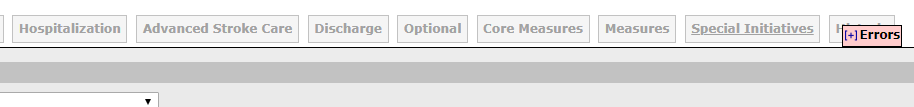 10/21/2018
©2013, American Heart Association
30
Special Initiatives: Pre-Hospital Screenshot*
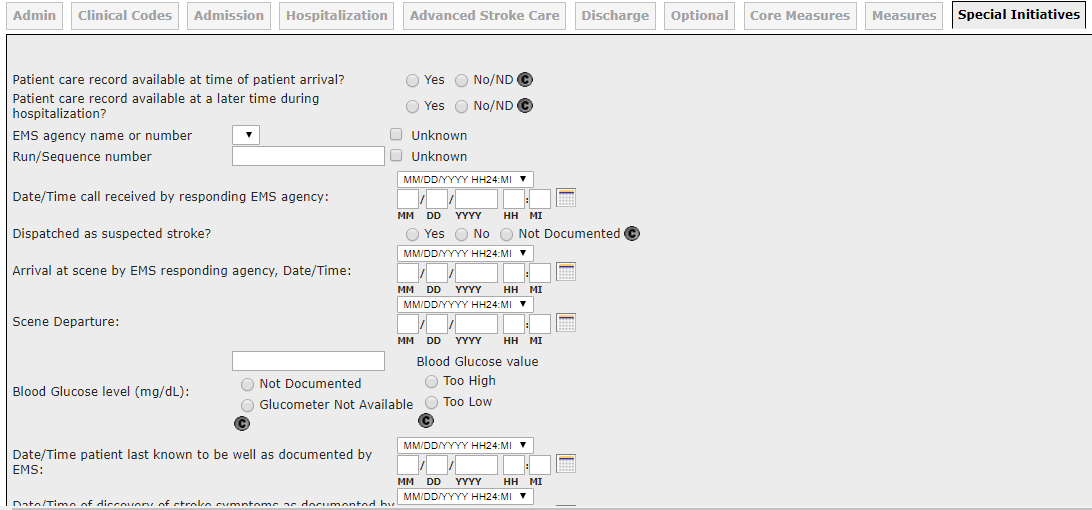 *NOTE: Partial screen shot
10/21/2018
©2013, American Heart Association
31
Additional Time Tracker
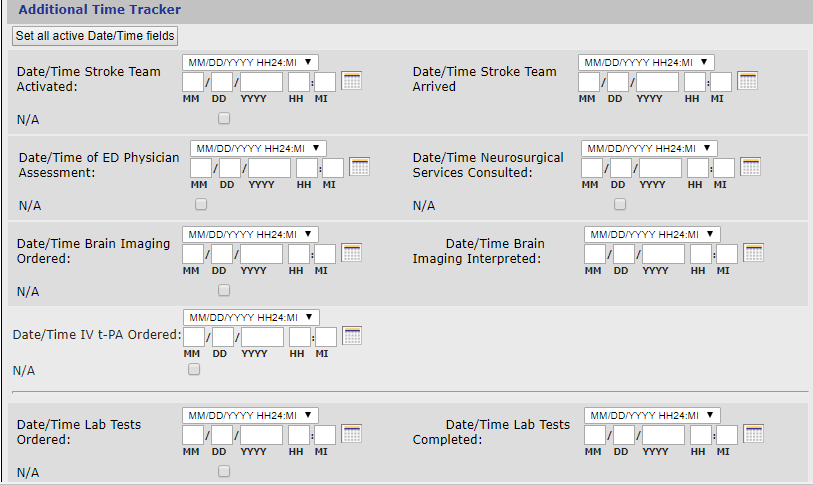 10/21/2018
©2013, American Heart Association
32
Patient Time Tracker Report
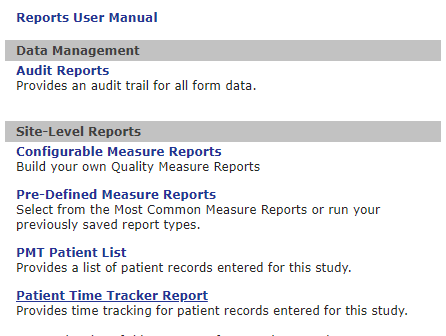 10/21/2018
©2013, American Heart Association
33
Patient Time Tracker Report
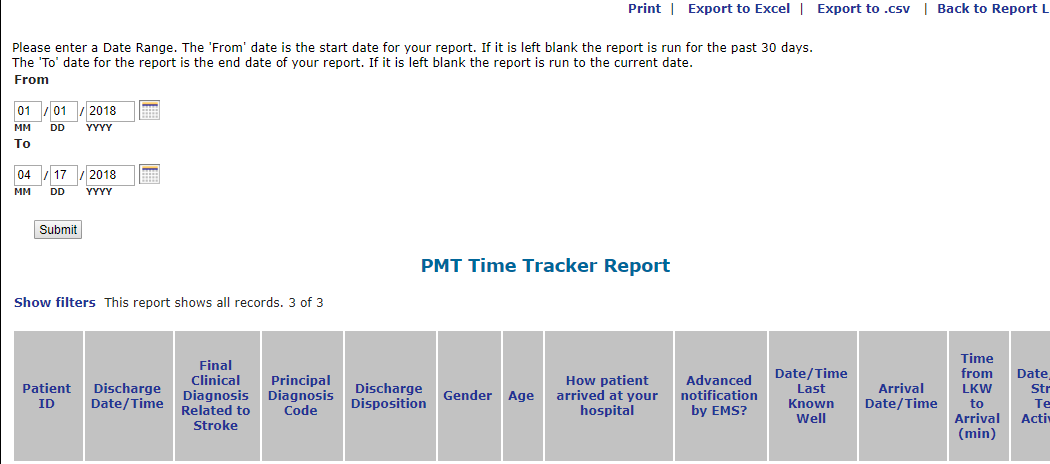 10/21/2018
©2013, American Heart Association
34
Data Download
Download any/all data elements for selected time period
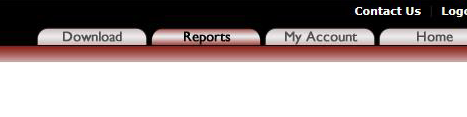 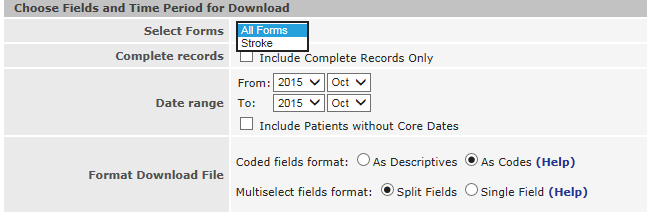 10/21/2018
©2013, American Heart Association
35
Reports
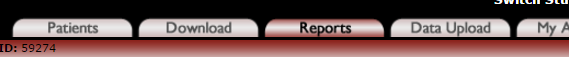 Full list of real –time reports
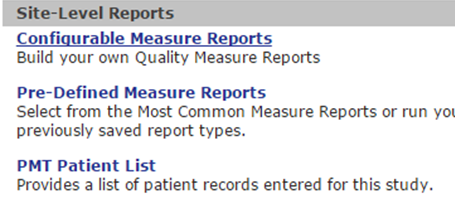 Save specifications for commonly run reports
Patient Grid
10/21/2018
©2013, American Heart Association
36
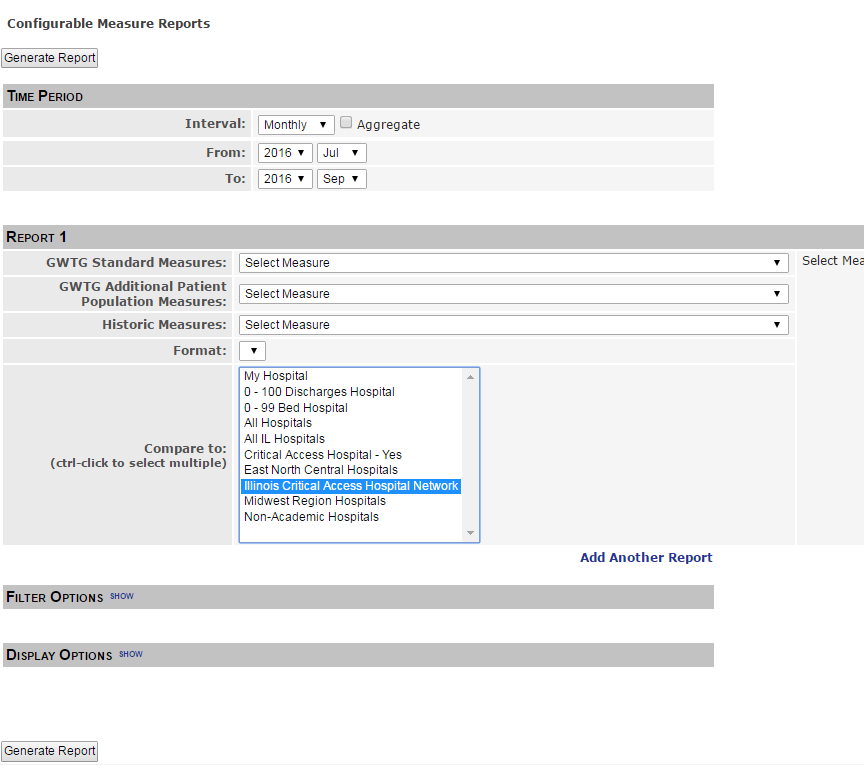 10/21/2018
©2013, American Heart Association
37
Configurable Measure Reports Arrival Mode
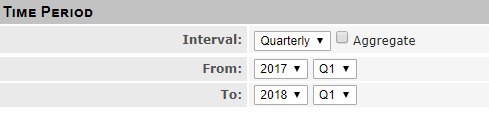 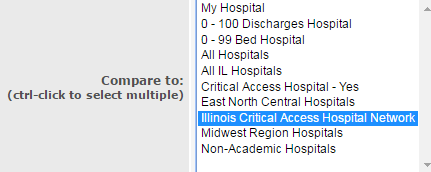 4
1
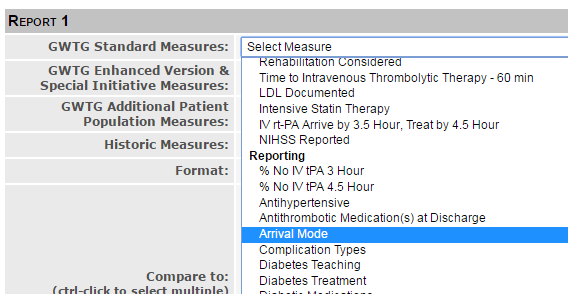 2
5
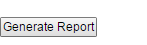 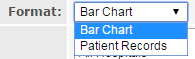 3
10/21/2018
©2013, American Heart Association
38
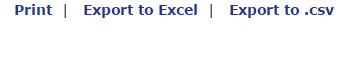 ICAHN Arrival Mode
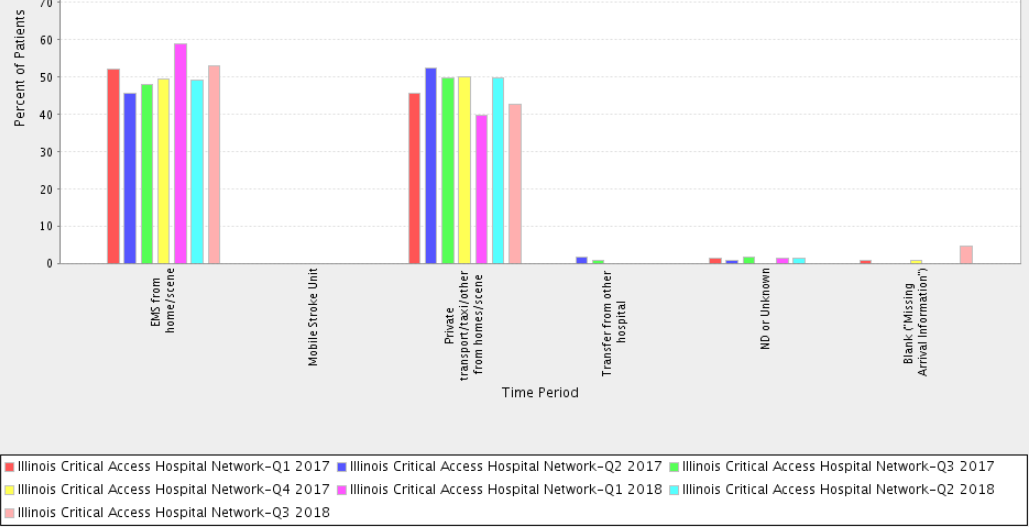 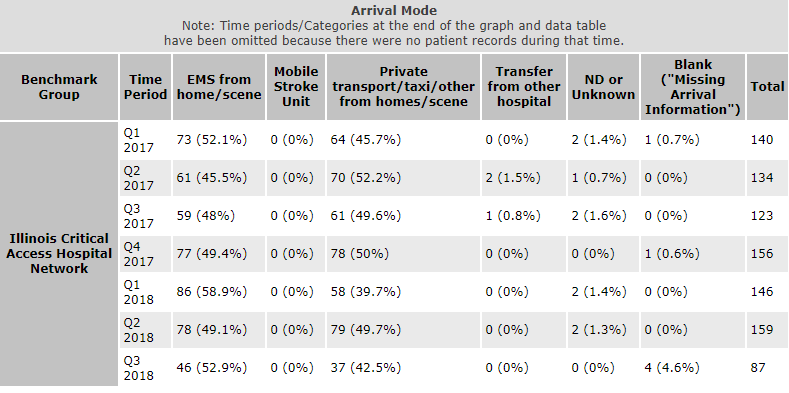 Configurable Measure Reports% Door to CT < 25 minutes
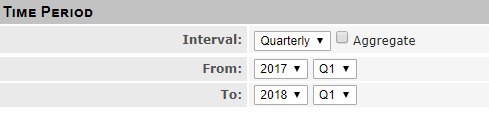 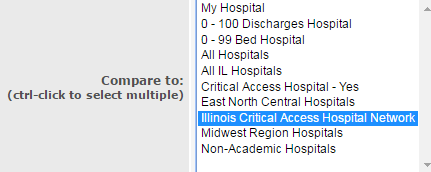 4
1
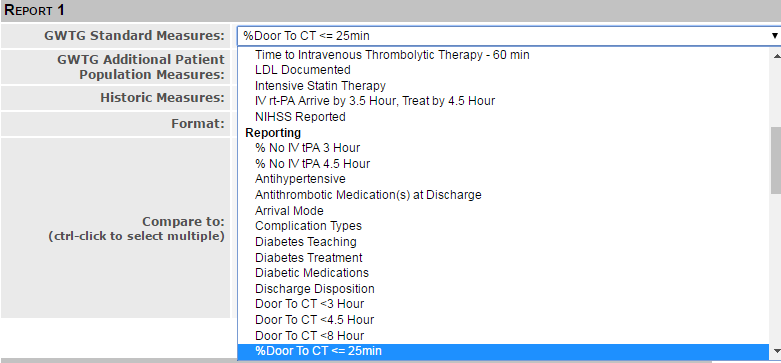 2
5
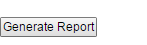 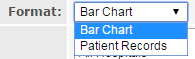 3
10/21/2018
©2013, American Heart Association
40
ICAHN % Door to CT < 25 minutes
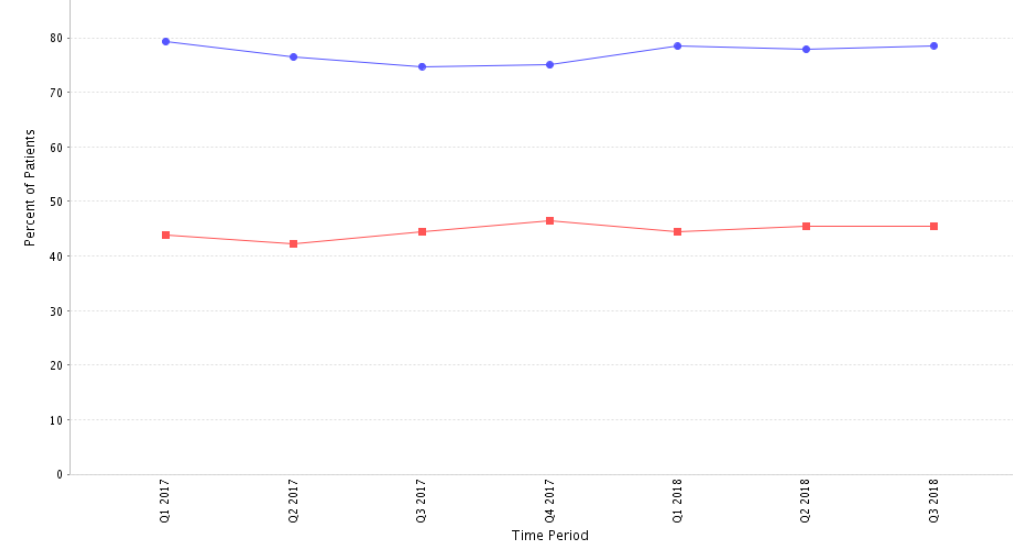 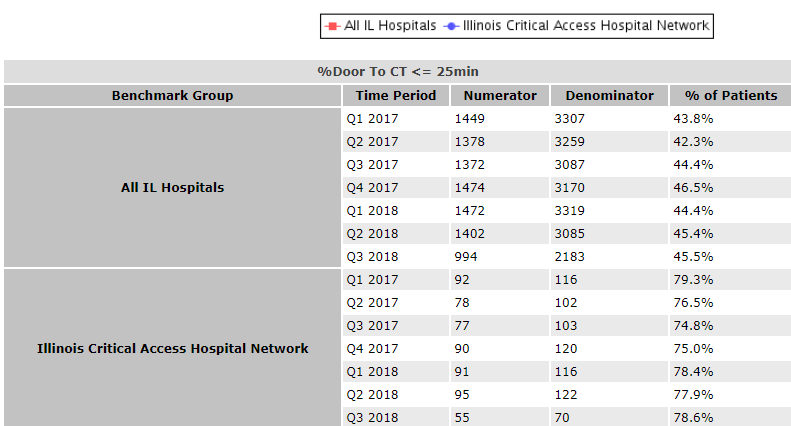 10/21/2018
©2013, American Heart Association
41
Door to Needle < 60 minutes - ICAHN
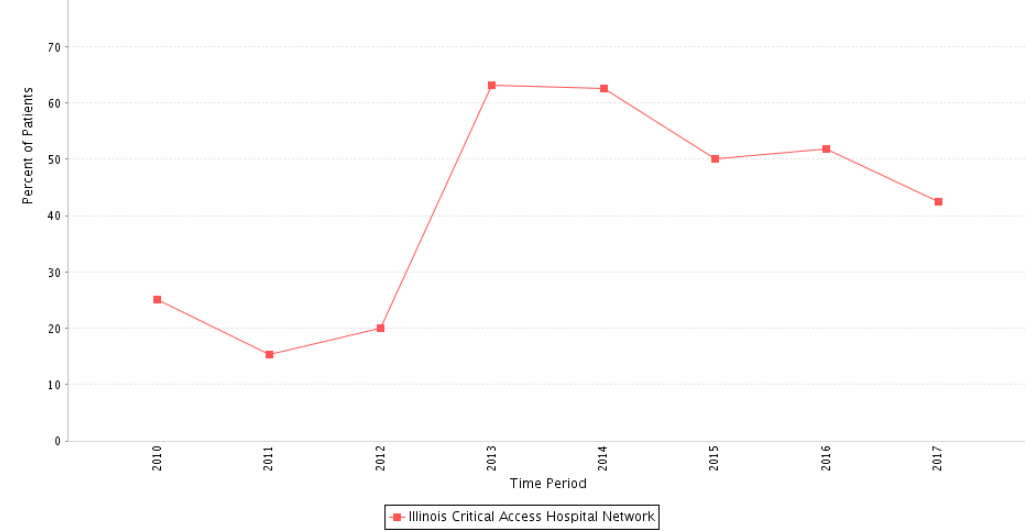 10/21/2018
©2013, American Heart Association
42
Patients grouped by diagnosis
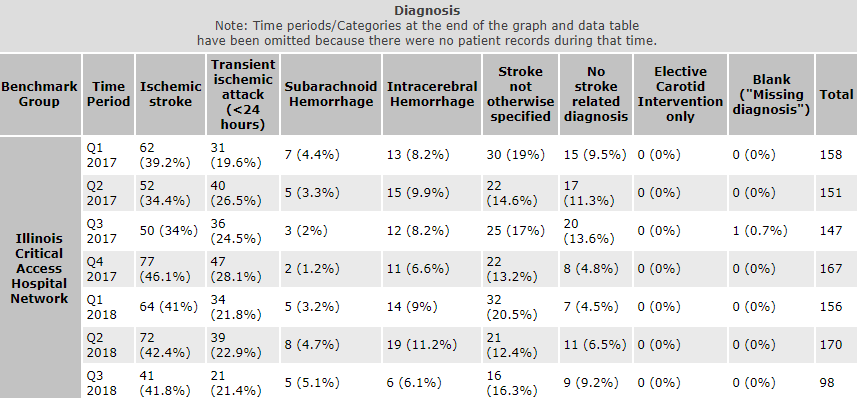 10/21/2018
©2013, American Heart Association
43
Drill down to individual cases
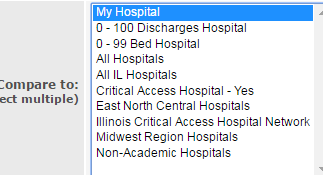 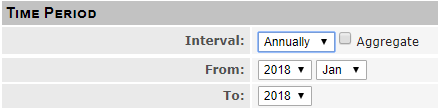 4
1
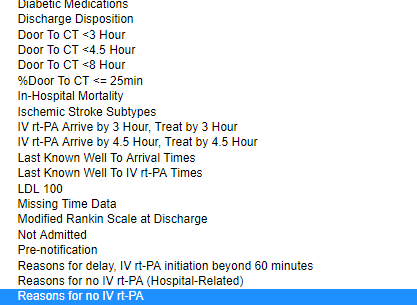 2
5
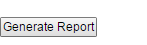 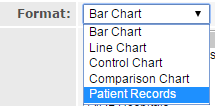 3
10/21/2018
©2013, American Heart Association
44
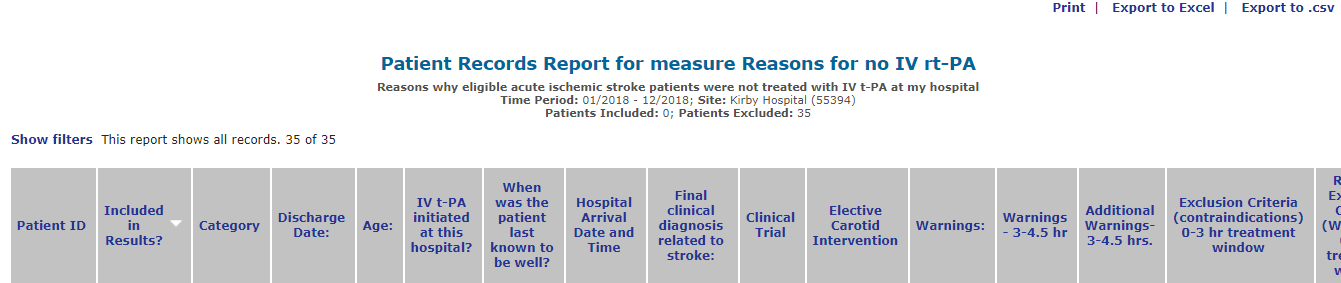 10/21/2018
©2013, American Heart Association
45
Save Report Options
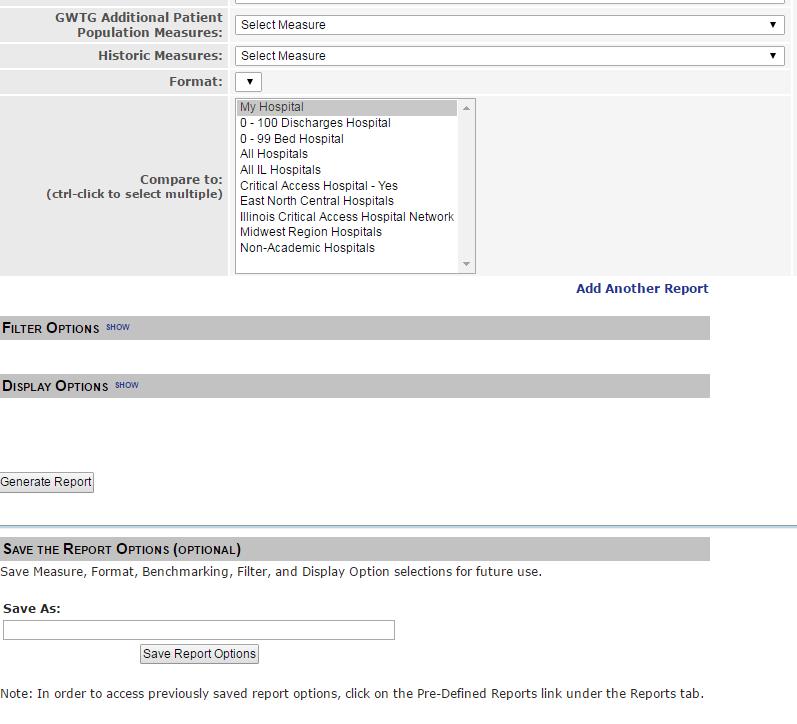 10/21/2018
©2013, American Heart Association
46
Saving Report Options
1.) Scroll to bottom of “Configurable Measure Reports:
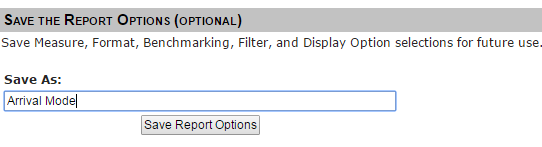 3.) Select time period and click on report:
2.) Click on Reports Tab:
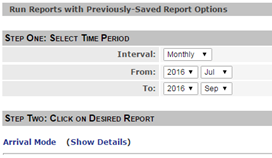 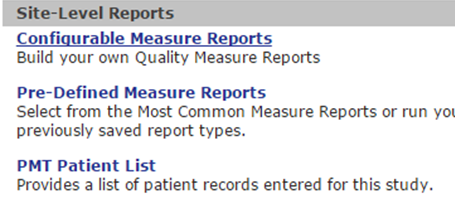 10/21/2018
©2013, American Heart Association
47
Dissemination
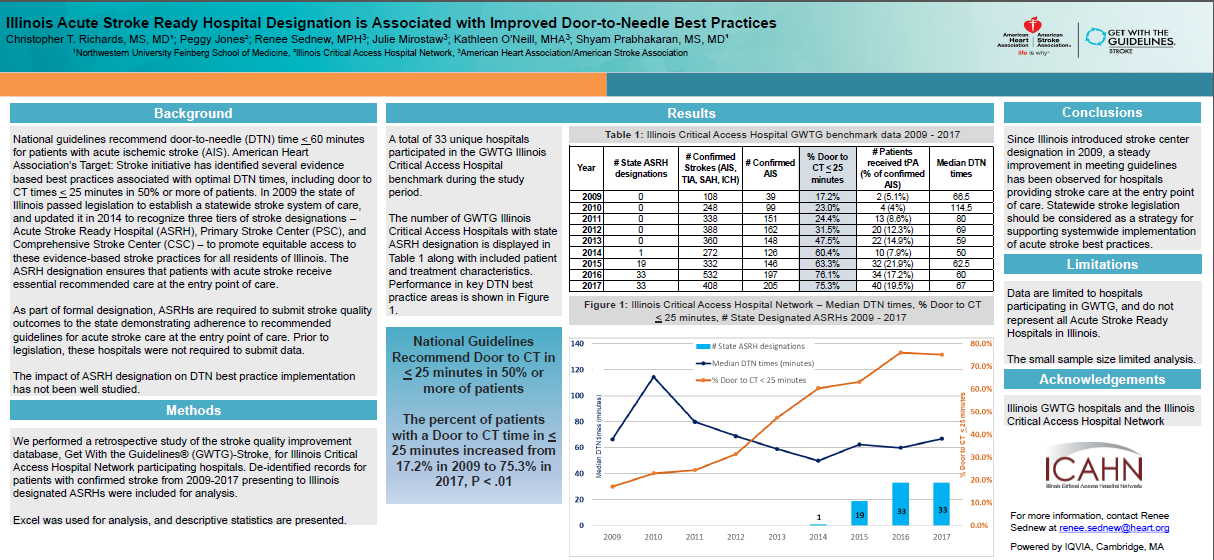 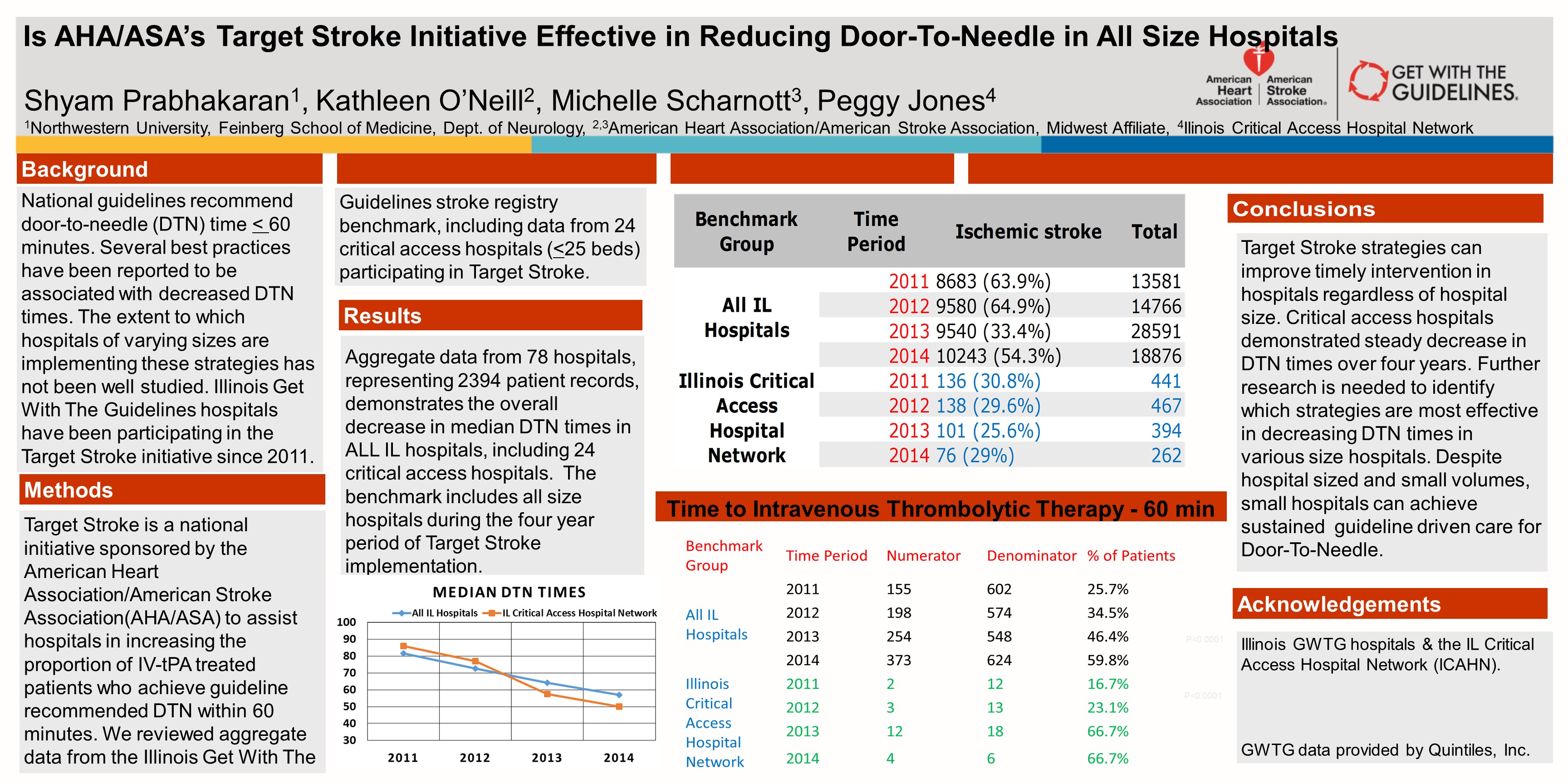 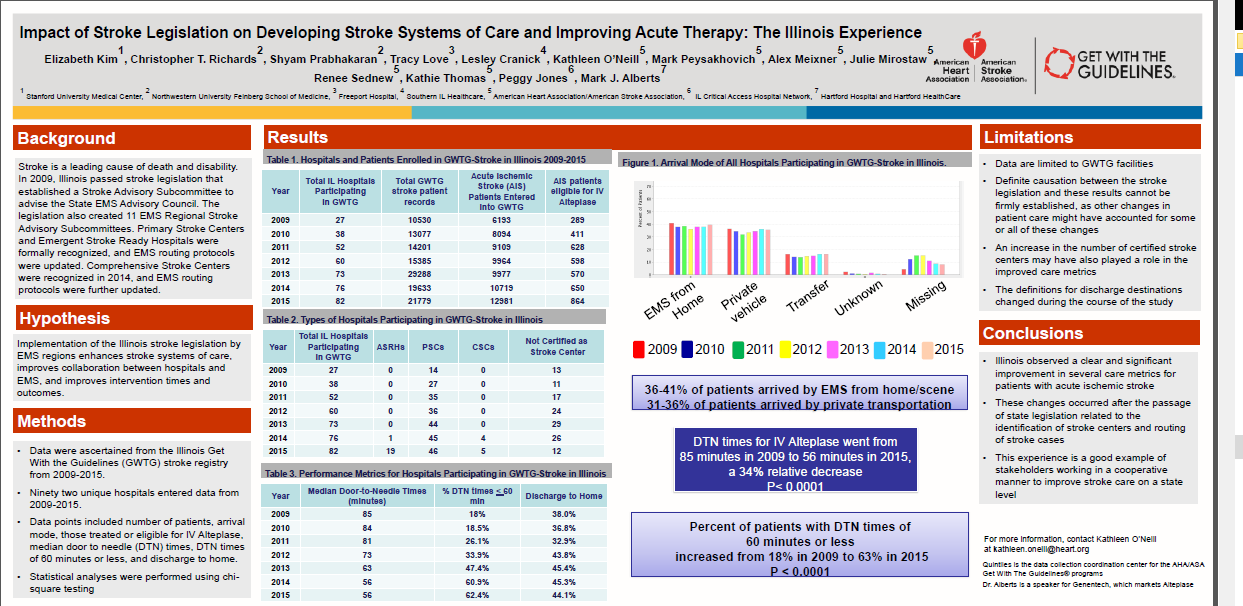 10/21/2018
©2013, American Heart Association
48
Patient Education – Resources
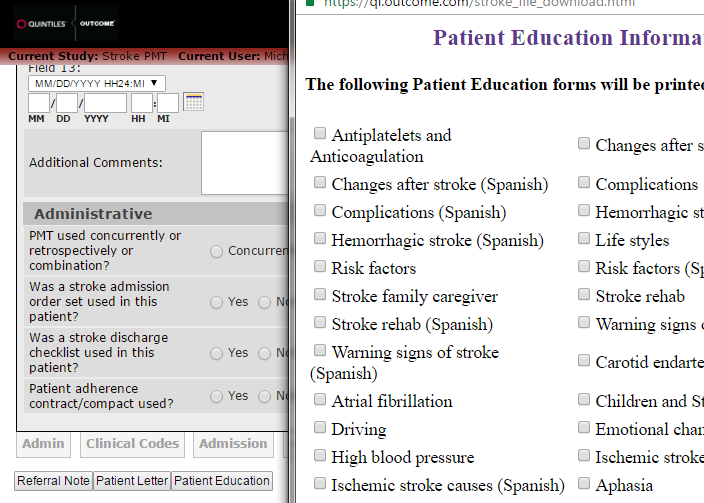 10/21/2018
©2013, American Heart Association
49
My Account
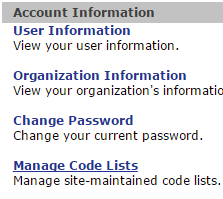 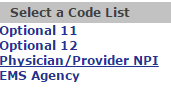 10/21/2018
©2013, American Heart Association
50
State Stroke Sub-Committee Updates
Designated Stroke Centers (as of 8/8/18): 79 ASRH, 63 PSC, 14 CSC
State Stroke Registry Fund (as of 8/8/18): $125,878.65
Next meeting: Wednesday, Nov 14th 11am -3pm, Normal, IL 
11 EMS Regional Stroke Advisory Sub-Committees 
IDPH Stroke Program website: http://www.dph.illinois.gov/topics-services/emergency-preparedness-response/ems/stroke-program#publications-publications 
Current listing of state designated stroke centers
Designation applications
10/21/2018
©2013, American Heart Association
51
Illinois Stroke Systems of Care - Website
www.heart.org/ilstrokesystemsofcare
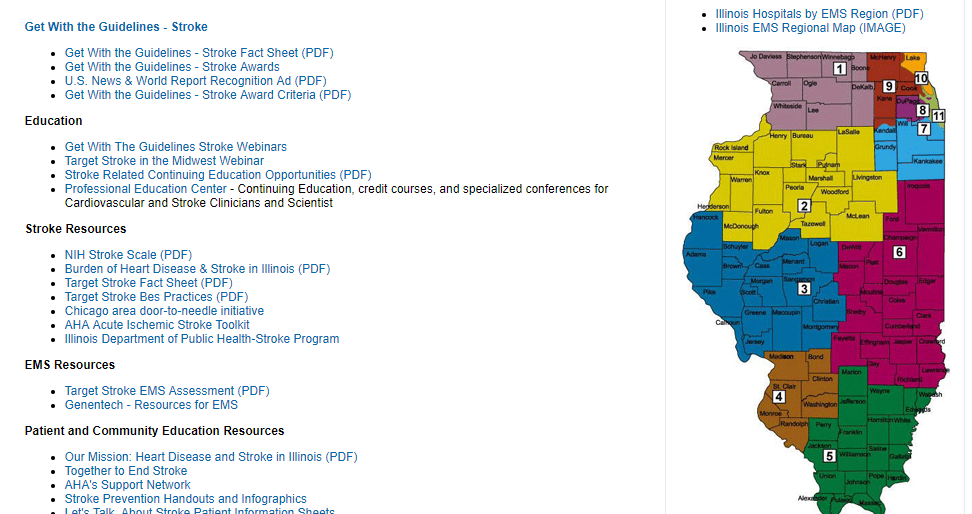 10/21/2018
©2013, American Heart Association
52
American Heart Association – Stroke Resources
www.heart.org/targetstroke - Best practices for reducing door-to-needle times
www.heart.org/quests - Chicago door-to-needle initiative
www.heart.org/quality - AHA quality programs
www.heart.org/ilstrokesystemsofcare – Illinois stroke legislative updates, clinical educational handouts and webinars, stroke related articles, EMS resources, patient and community resources
www.strokeassociation.org/AISTOOLKIT - Acute Ischemic Stroke Toolkit
www.strokeassociation.org/CS - Cryptogenic Stroke materials
strokeassociation.org/recovery – Stroke recovery and rehabilitation
10/21/2018
©2013, American Heart Association
53
Target Stroke Resources
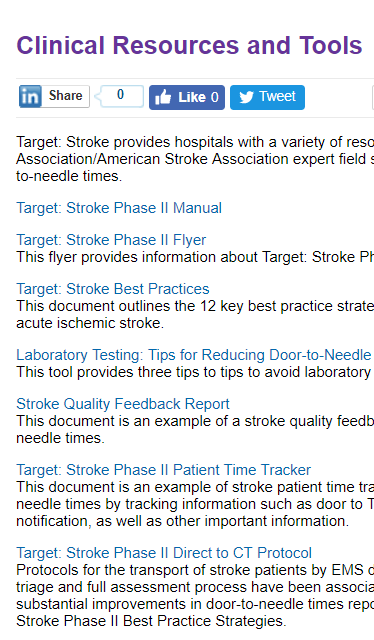 Patient time-trackers
Guideline based algorithms
tPA checklist
Standardized order sets
Dosing charts
Clinical pathways
Evidence-based protocols
EMS tools
Patient educational materials




Target: Stroke tools: www.targetstroke.org
Clinical tools library: heart.org/strokeclinicaltools.
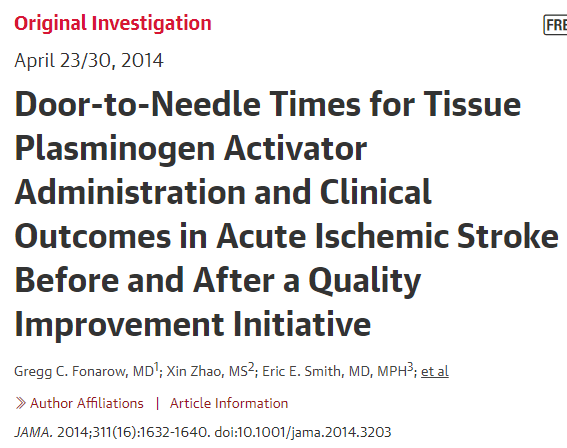 10/21/2018
©2013, American Heart Association
54
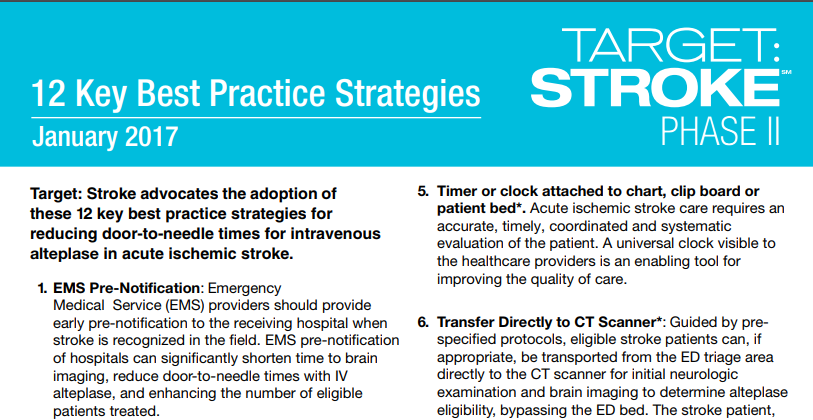 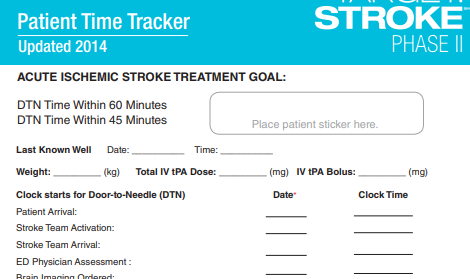 10/21/2018
©2013, American Heart Association
55
Professional and Patient Toolkits
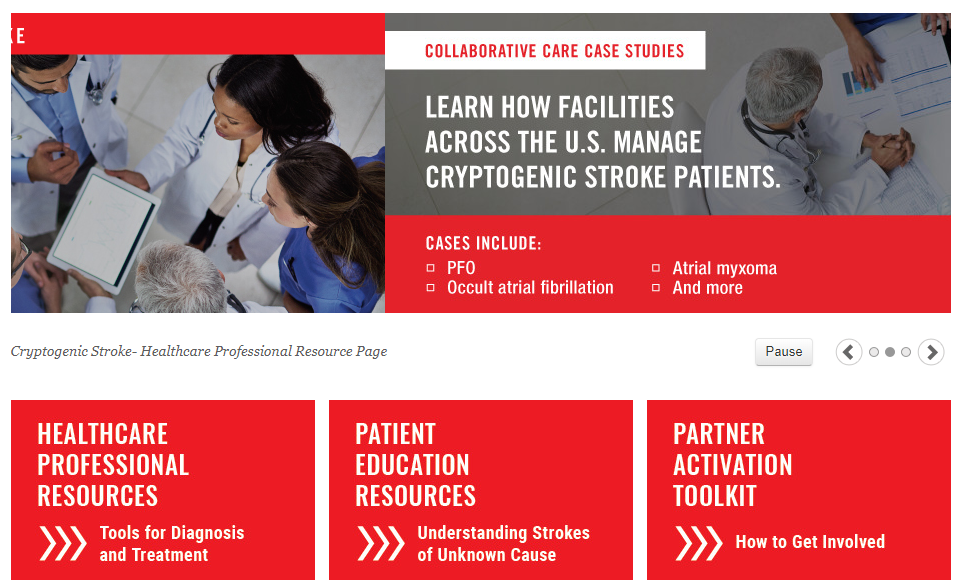 10/21/2018
©2013, American Heart Association
56
Acute Ischemic Stroke Toolkit
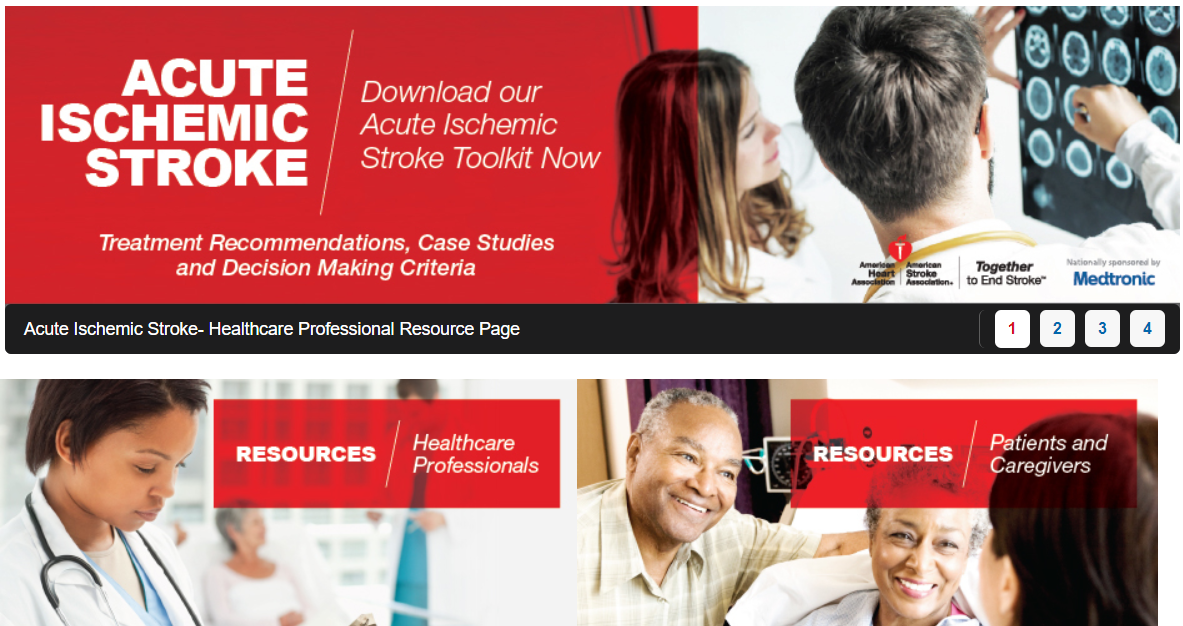 10/21/2018
©2013, American Heart Association
57
Case Studies
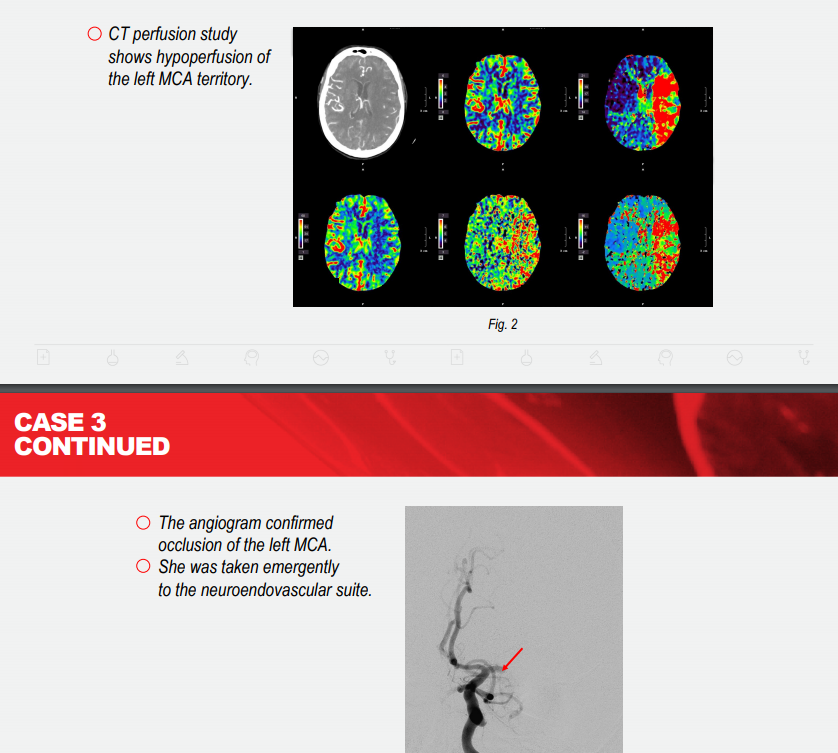 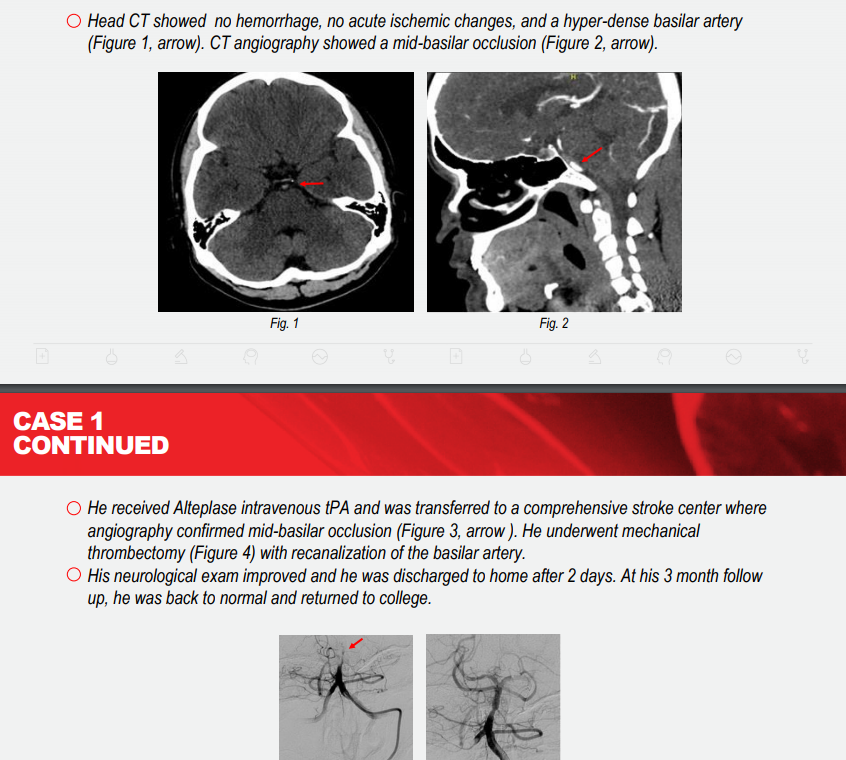 10/21/2018
©2013, American Heart Association
58
Community and Patient Resources
Patient Information Sheets
Caregiver Guide to Stroke
High blood pressure infographic
AHA's Target BP initiative 
AHA’s Support Network  



Get With The Guidelines – Patient Education Materials  
Stroke Prevention Handouts and Infographics 
F.A.S.T.  resources
Treat Stroke F.A.S.T. video
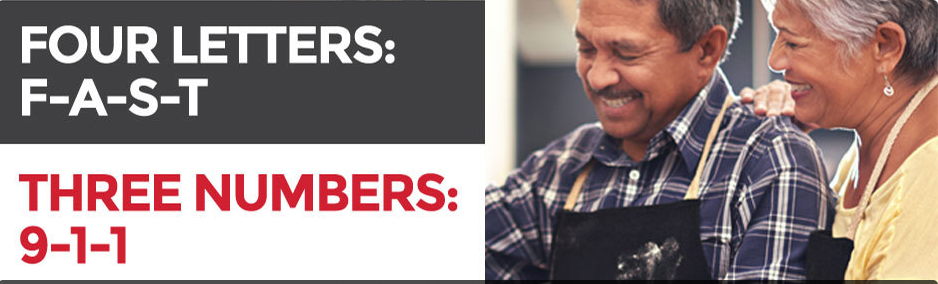 10/21/2018
59
Questions?
Thank you!
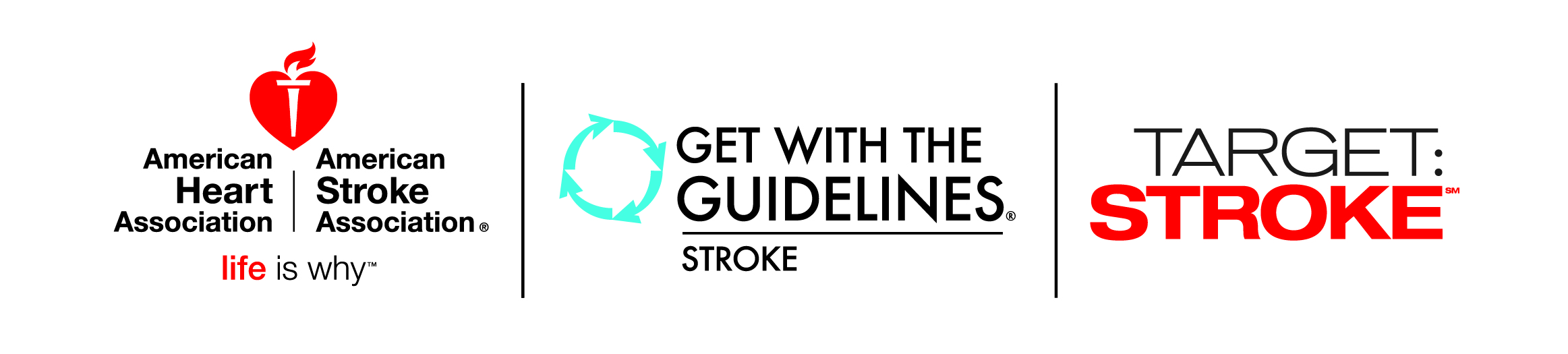 Renée M. Sednew
312-476-6661 
renee.sednew@heart.org
10/21/2018
©2013, American Heart Association
60